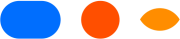 Saúde SulAmérica
Rota Seguros
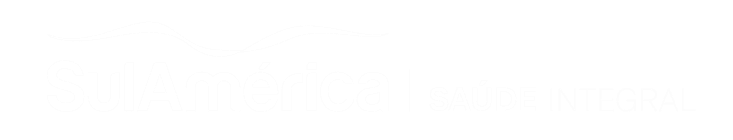 Tradição e Solidez
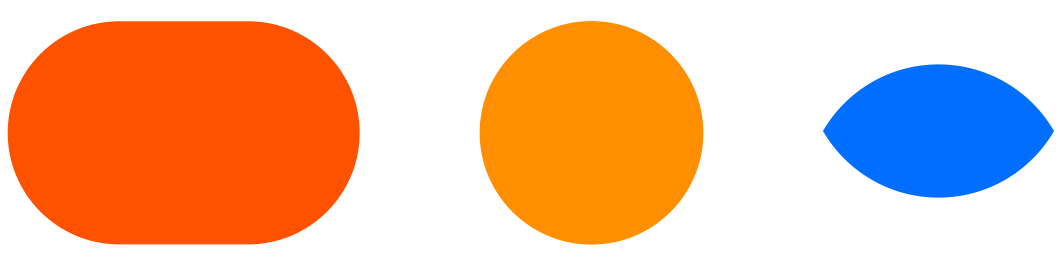 Maior seguradora independente do Brasil
+ 125 anos de existência
Somos especialistas em Saúde Integral com diversas opções de produtos
Sede no Rio de Janeiro
+ 50 filiais nos demais Estados
~ 5 mil funcionários
Saúde
Odonto
Vida
Previdência
Investimentos
+ 37 mil corretores ativos
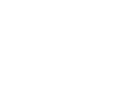 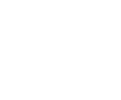 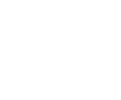 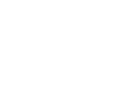 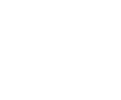 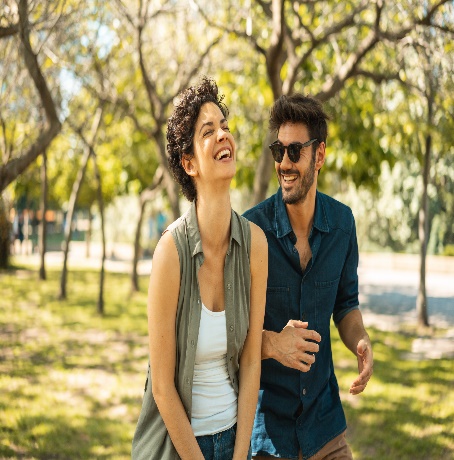 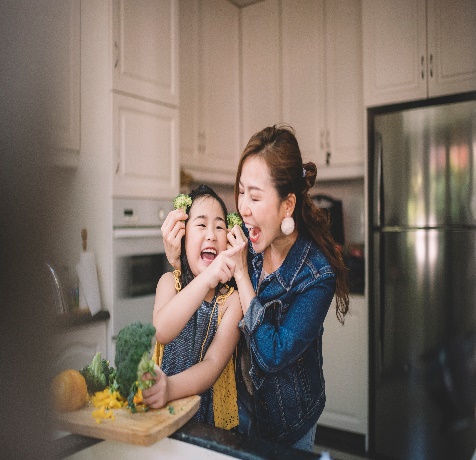 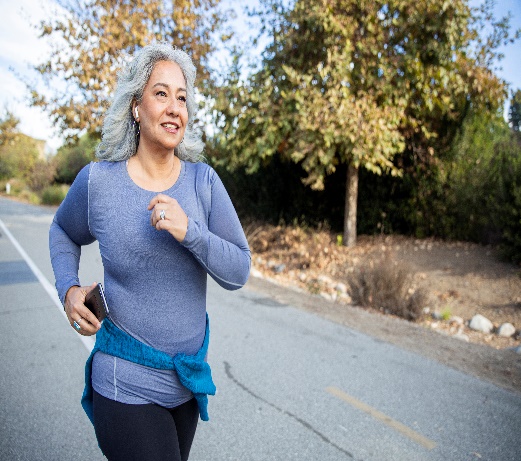 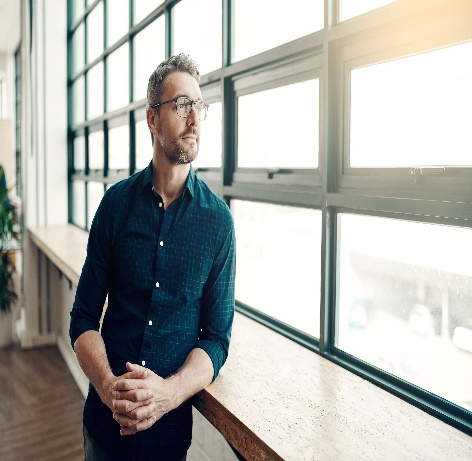 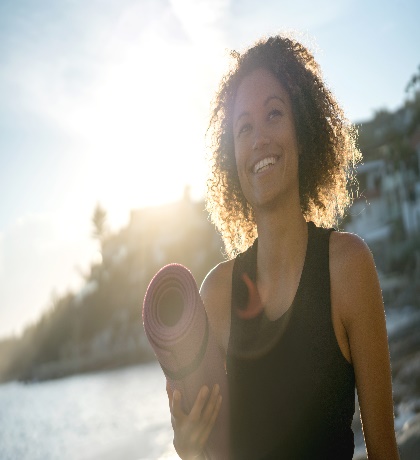 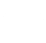 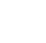 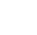 SulAmérica Saúde e Odonto
Diferenciais dos planos SulAmérica

Cobertura nacional com ampla oferta de produtos para todos os tipos de empresas
Ampla rede referenciada e de alta qualidade
Portfólio completo
Produtos regionais mais acessíveis com a Linha Direto
Produtos baseados no cuidado de alta qualidade
Programas de bem-estar e estratégia de Cuidado Coordenado
Intenso uso de tecnologia e ferramentas digitais
Coparticipação ganhando relevância no portfólio
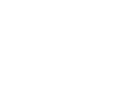 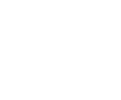 2,6 milhões de beneficiários
2,2 milhões de beneficiários
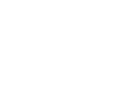 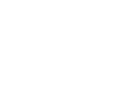 +1.300
+2.600
Hospitais
Laboratórios
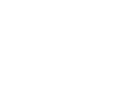 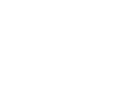 +18.200
+9.600
Prestadores Saúde
Prestadores Odonto
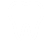 Fonte: Site de Relação com Investidores (https://ri.rededorsaoluiz.com.br/) – Resultados Trimestrais 3T23
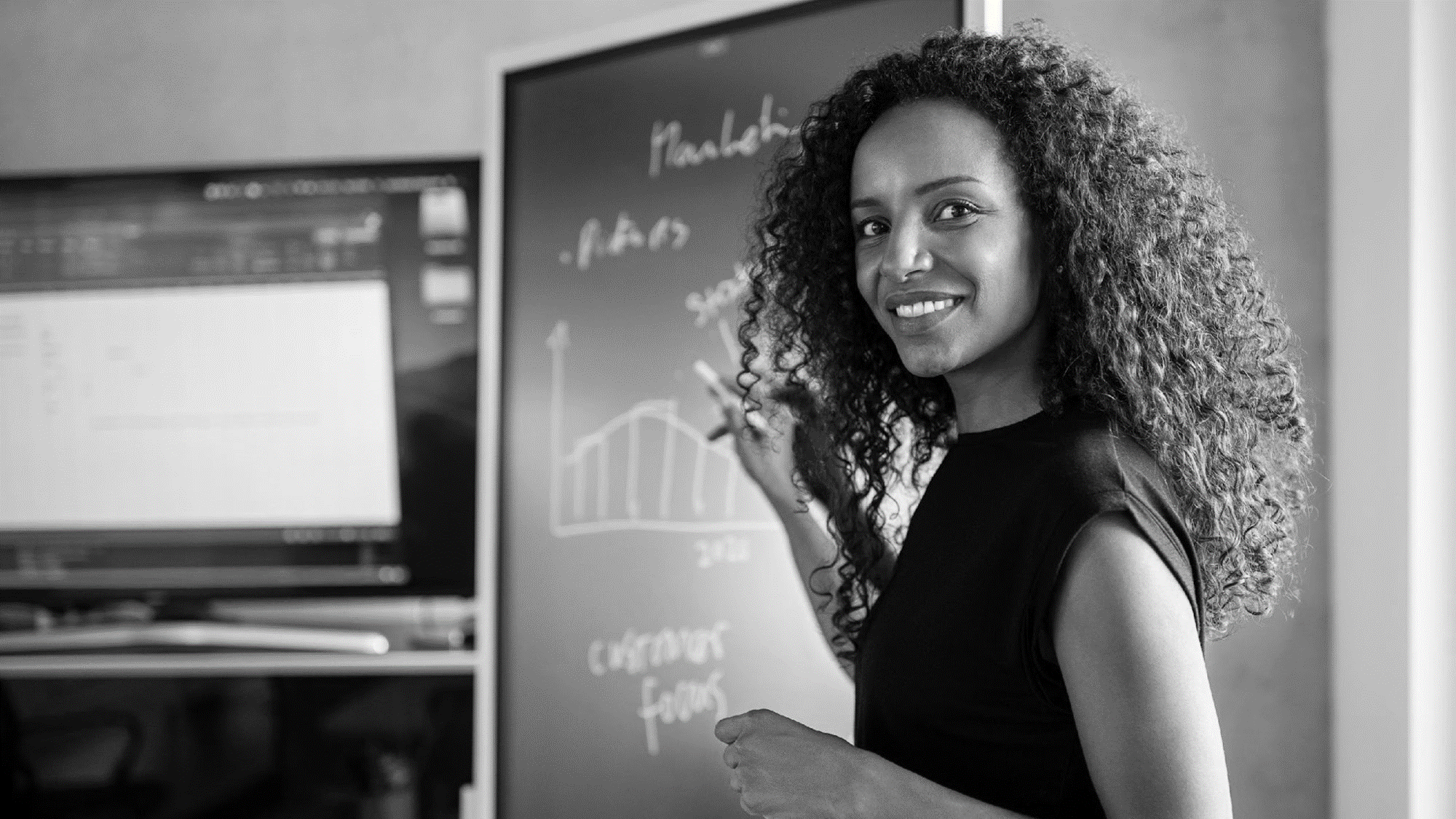 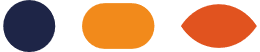 Características
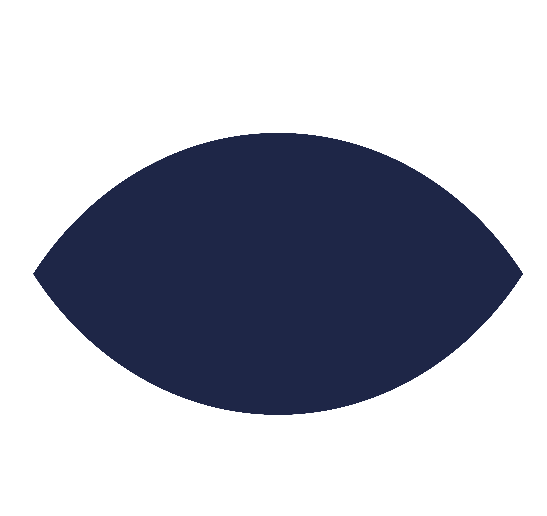 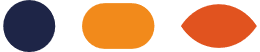 Modalidades de Contratação
Ambulatorial e Hospitalar com Obstetrícia
Hospitalar com Obstetrícia
Consultas;
Exames;
Atendimento em Pronto Socorro;
Cirurgias;
Internações hospitalares;
Partos (inclui cobertura assistencial ao recém-nascido durante os primeiros 30 dias após o parto).
Atendimento em Pronto Socorro (para urgência e emergência);
Cirurgias e Internações hospitalares;
Partos (inclui cobertura assistencial ao recém-nascido durante os primeiros 30 dias após o parto para continuidade da assistência prestada em nível de internação).
Consultas e exames exclusivamente para gestantes, em acompanhamento pré-natal;
Procedimentos especiais necessários a continuidade de atendimento durante internação hospitalar, como: Hemodiálises, quimioterapias, radioterapias, fisioterapias entre outros.
Essa modalidade de contratação não está disponível para os Planos Direto.
Planos Nacionais
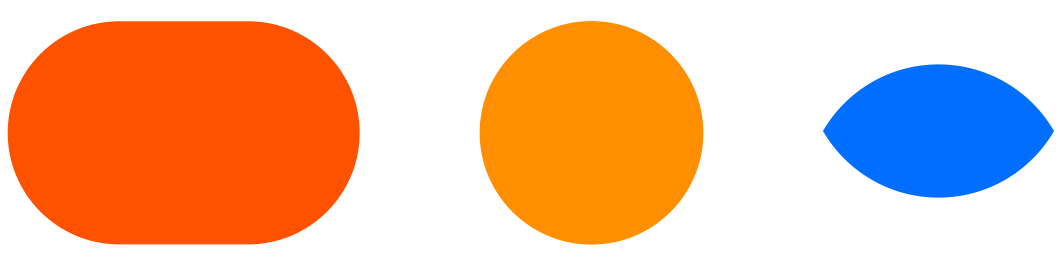 Direto Nacional
Prestige
Executivo
Especial Mais
Especial 100
Clássico Apto
Clássico Enf
Exato Apto
Exato Enf
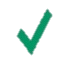 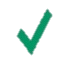 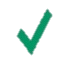 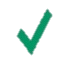 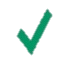 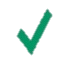 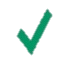 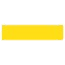 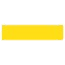 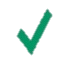 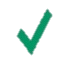 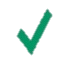 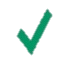 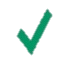 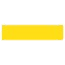 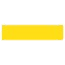 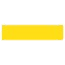 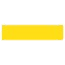 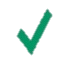 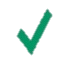 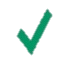 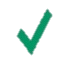 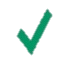 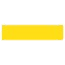 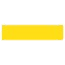 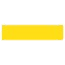 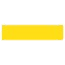 As opções de planos para contratação serão disponibilizadas de acordo com a UF/Município do CNPJ da empresa.
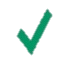 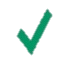 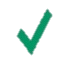 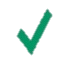 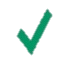 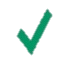 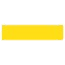 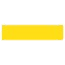 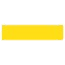 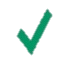 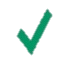 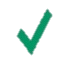 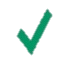 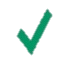 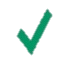 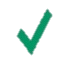 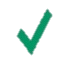 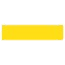 Públicos
Regiões
¹ Demais Regiões:
Estados: AL-AM-AP-CE-DF-GO-MA-MG-MS-MT-PA-PE-PB-PI-PR-RN-RO-SC-SE.

² Regiões Direto Nacional:
RJ (CAP1), Região 42 (CE), SP (CAP1 e CAP2), MG (MG e MG Direto BH), BA (BA e BA Direto Salvador) e PE (Pernambuco). Acesse as regiões clicando aqui.

³ Regiões Especial Mais:
SP (CAP1 e CAP2) e SP(INT1, INT2 E INT3). Acesse as regiões clicando aqui.

Regiões Não Comercializadas: Curvelo-MG, Maravilhas-MG, Papagaios-MG, Paraopeba-MG, Pitangui-MG, Piumhi-MG, Pompeu-MG e os Estados do AC, RR, TO e ES.
PME (02 a 29 vidas)
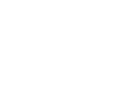 Exemplos de Reembolso - PME
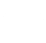 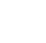 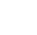 Direto Nacional
Exato
Clássico
Especial 100
Especial Mais
Executivo
Prestige
R1
R2
R3
Enf.
Apt.
Enf.
Apt.
RC
R1
Enf.
Apt.
R$ 90,00
R$ 90,00
R$ 110,25
R$ 110,25
R$ 150,30
R$ 180,00
R$ 330,75
R$ 500,40
R$ 660,15
R$ 880,20
R$ 90,00
R$ 1.000,35
R$ 90,00
Reembolso em consultas médicas de urgência e emergência em P.S
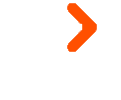 R$ 110,25
R$ 110,25
R$ 150,30
R$ 180,00
R$ 330,75
R$ 500,40
R$ 660,15
R$ 880,20
R$ 1.000,35
–
–
–
–
Reembolso em consultas médica eletiva
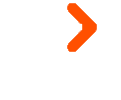 R$ 2.470,00
R$ 2.470,00
R$ 6.545.50
R$ 13.091,00
R$ 15.684,50
Parto Cesária (Cirurgião, Auxiliar, Anestesia e Atendimento ao RN)
–
–
–
–
–
–
–
R$ 18.525,00
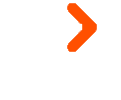 R$ 5.750,50
R$ 11.501,00
R$ 13.779,50
R$ 16.275,00
R$ 2.170,00
R$ 2.170,00
–
–
–
–
–
–
–
Parto Normal (Cirurgião, Anestesia e 
Atendimento ao RN)
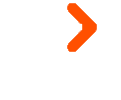 R$ 27.375,00
R$ 3.650,00
Revascularização do Miocárdio / Ponte de Safena (Cirurgião, Auxiliares e Anestesia)
R$ 9.672,50
R$ 19.345,00
R$ 23.177,50
R$ 3.650,00
–
–
–
–
–
–
–
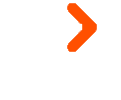 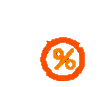 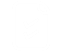 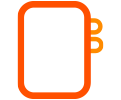 Coparticipação
Contratação opcional
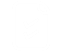 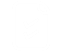 Modelo de Coparticipação
PME (03 a 29 vidas)
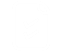 Fator de copart: 30%
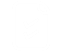 Coparticipação com valores máximos pré-definidos em reais conforme contrato. 

A empresa poderá optar pela coparticipação financeira, isso resultará na redução do valor do prêmio, com maior controle dos custos e valorização do benefício pelos funcionários.
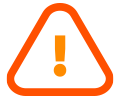 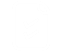 Limitador por procedimento
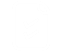 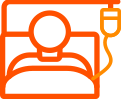 Coparticipação em internação. (Valor Fixo)
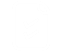 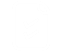 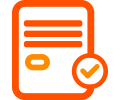 Relação de procedimentos coparticipados
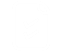 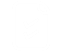 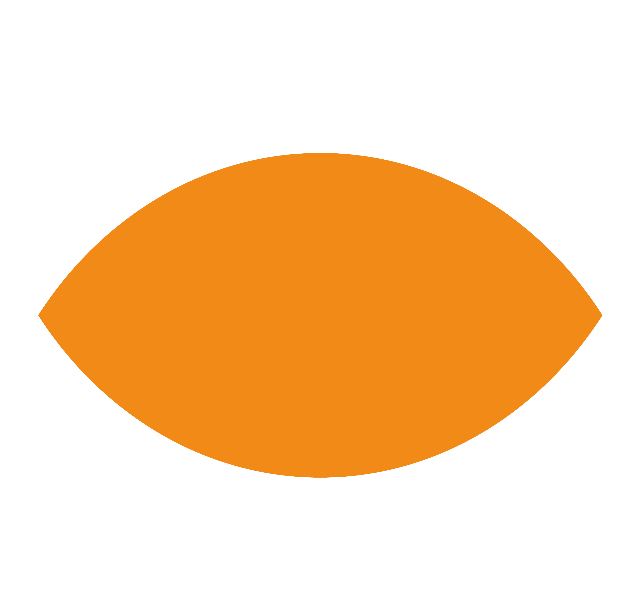 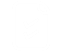 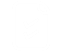 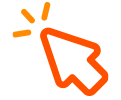 🖰 Tabela de Coparticipação
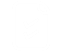 * Contratação exclusiva para produtos AHO – Ambulatorial Hospitalar com Obstetrícia.
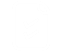 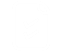 Tabela de Coparticipação
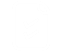 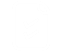 PME (03 a 29 vidas)
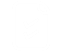 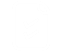 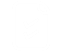 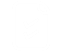 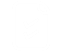 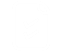 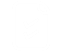 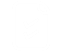 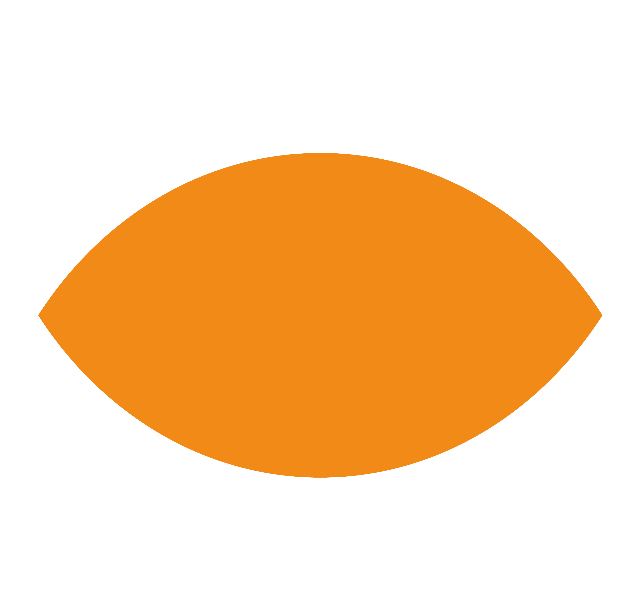 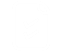 A coparticipação será cobrada por internação independentemente da quantidade de dias internado.
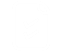 *Internação hospitalar não psiquiátrica
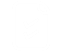 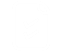 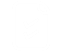 Exemplos de Coparticipação
Plano Exato
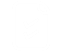 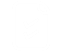 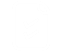 PME (03 a 29 vidas)
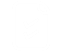 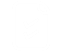 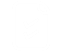 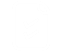 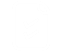 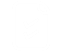 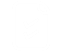 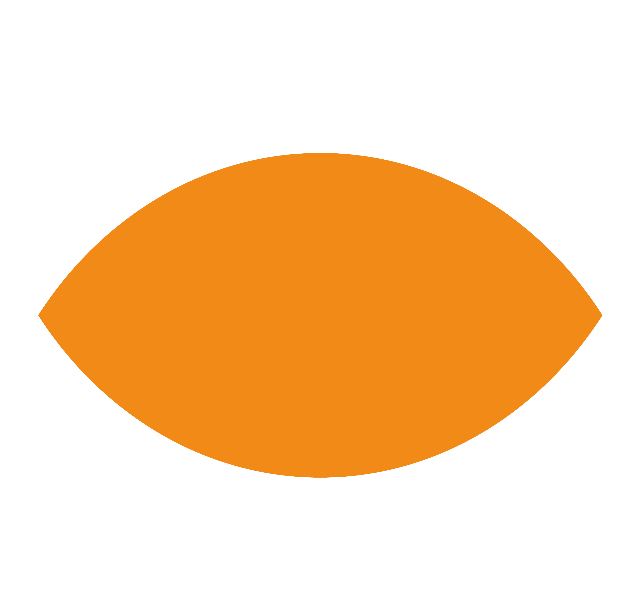 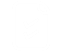 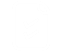 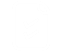 ¹ O valor médio do procedimento pode variar de acordo com o prestador realizado.
² Limite de coparticipação de acordo com a tabela de coparticipação
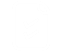 Remissão
PME
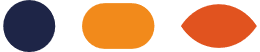 PME (03 a 29 vidas)
Remissão de 2 anos
Em caso de falecimento do segurado titular, os dependentes permanecem gratuitamente cobertos pelo seguro.

Não haverá remissão caso o falecimento seja decorrente de doença ou lesão pré-existente.
Para PME, haverá carência de 180 dias, exceto para falecimento decorrente de acidente pessoal.
PME (incluso sem custo adicional)
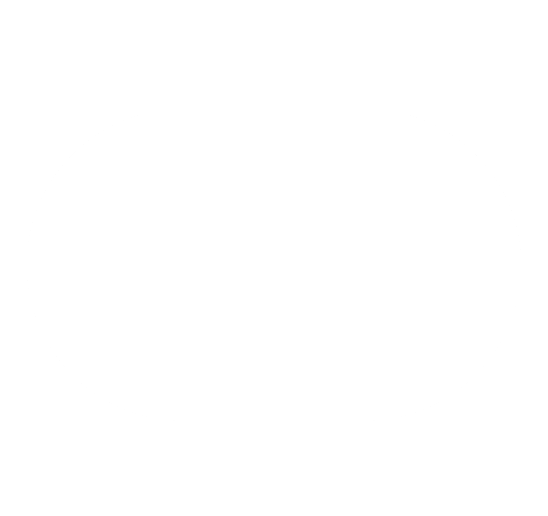 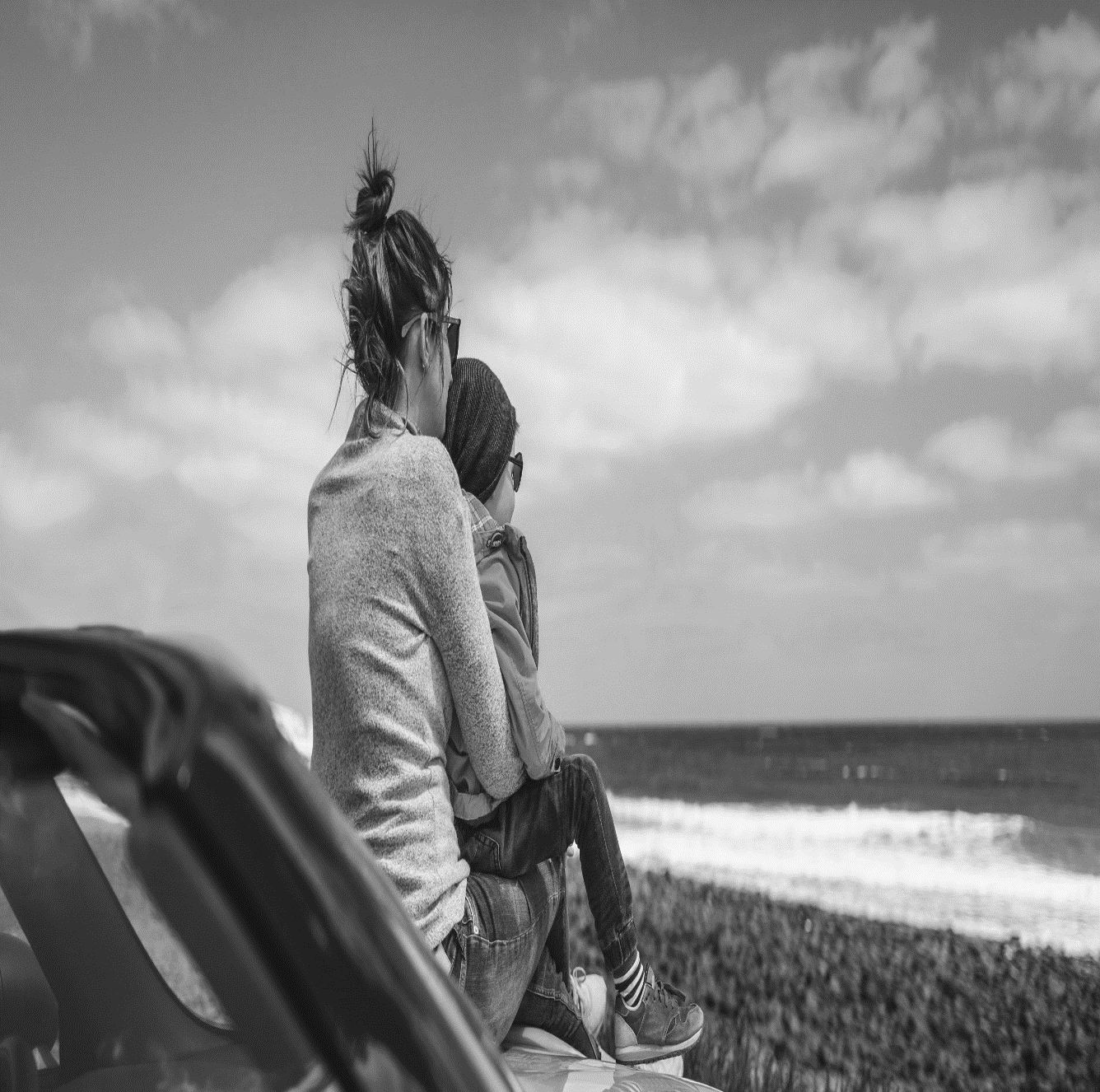 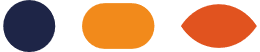 Benefícios
Seguro Viagem - Nacional 
(todos os planos Nacionais)
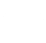 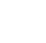 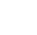 Como acionar?
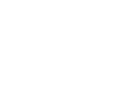 Entrar em contato com a Central SulAmérica para acionar alguma das coberturas.
Benefício não válido para os Planos Direto.
Seguro Viagem - Internacional
(a partir do Especial 100)
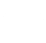 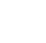 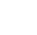 Atende ao tratado de Schengen.
Em caso de despesas médicas, se o limite for excedido o segurado poderá solicitar reembolso do valor excedente, até o limite do plano contratado.
Como acionar?
Emitir a apólice pelo Saúde Online, com 10 dias de antecedência à viagem.

Apólice enviada por e-mail.
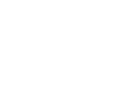 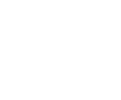 Benefício não válido para os Planos Direto.
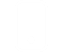 Saúde na Tela
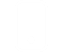 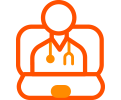 Médico na Tela
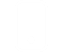 Especialistas & Pronto Atendimento
Na SulAmérica é possível agendar consultas com médicos à distância através do App SulAmérica Saúde.Você contará com médicos de plantão disponíveis 24 horas por dia, todos os dias, inclusive feriados (Médico na tela – Pronto Atendimento). E se preferir, também poderá agendar as suas teleconsultas com médicos da rede referenciada, em diversas especialidades (Médico na tela – Especialista).

Pelo aplicativo SulAmérica Saúde
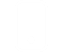 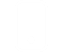 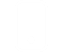 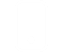 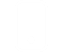 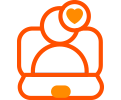 Psicólogo na Tela
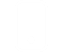 De um jeito fácil, oferecemos o serviço de Psicoterapia por videoconferência.
Disponível para beneficiários acima de 18 anos. Com o pedido médico em mãos, o próprio beneficiário irá agendar suas sessões com uma equipe de psicólogos on-line 24h por dia.

Pelo aplicativo SulAmérica Saúde
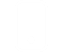 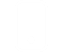 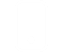 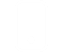 *Consulte as regras dos serviços, os planos elegíveis e quando usar o Médico na Tela e Psicólogo na Tela em www.sulamericasaudeativa.com.br.
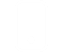 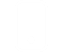 Descontos
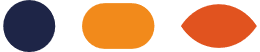 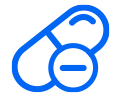 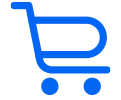 Farmácias
SulaMais
Rede ampliada de farmácias com descontos exclusivos para você!+ de 25 mil farmáciasDrogaria São Paulo, Droga Raia, Drogasil, Pague Menos, Onofre, Pacheco, Panvel, Farmais, Araújo
Entre outras!Garanta descontos em medicamentos, perfumaria, higiene pessoal e beleza.
Descontos* em:
Vacinas
Materiais hospitalares
E muito mais.

(*) A disponibilidade do desconto é concedida de acordo com a região. 

Produto Hospitalar (HO)¹
Desconto de 30% em consultas particulares
Desconto de até 40% em Laboratórios

¹ Desconto exclusivo do Produto Hospitalar (HO)
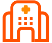 🖰 www.sulamais.com.br
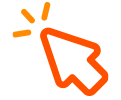 Boas Vindas
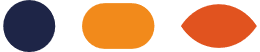 Aplicativo SulAmérica Saúde
Kit Boas-Vindas
100% digital
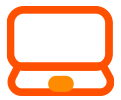 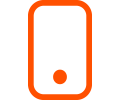 A SulAmérica levou todas as informações do seguro saúde para a tela do celular.

Facilidade no dia a dia do cliente, para acessar todos os serviços e benefícios SulAmérica Saúde.
Corretor
Gestor RH
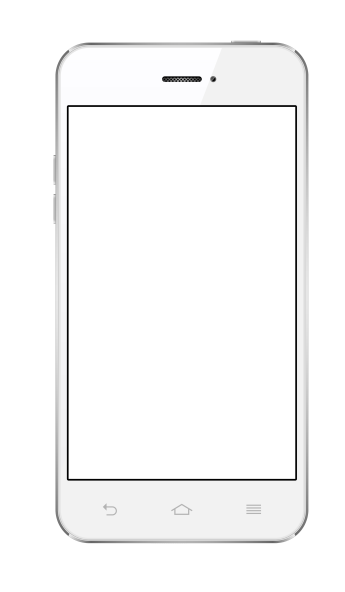 Carteirinha Digital;
Consulta a rede referenciada;
Consulta farmácias com desconto;
Solicitação e acompanhamento de reembolso;
e muito mais.
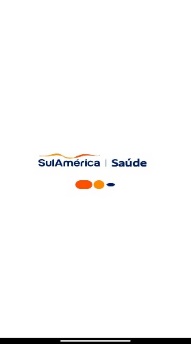 Beneficiário
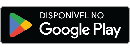 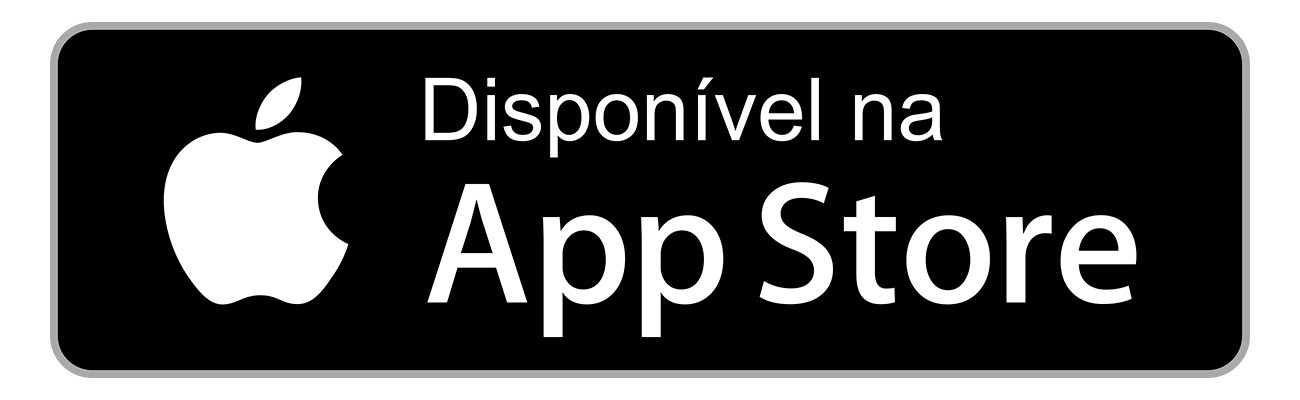 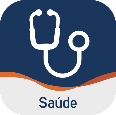 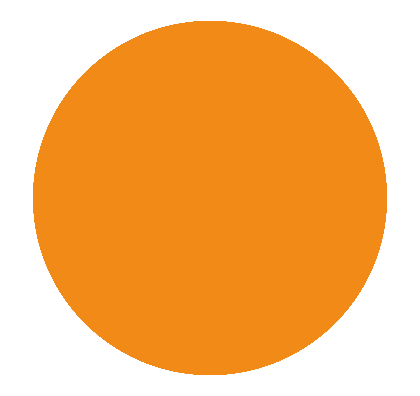 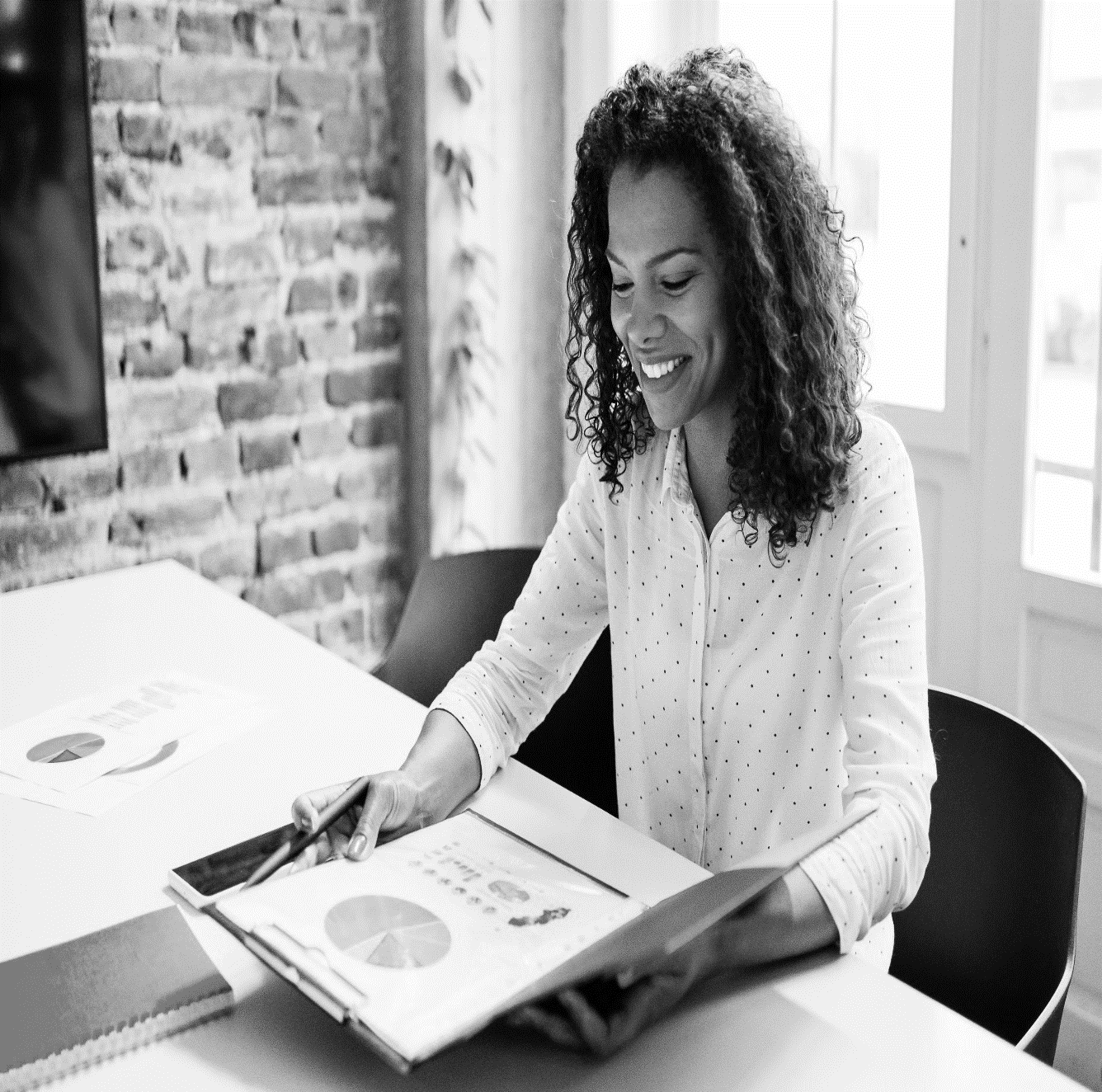 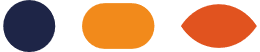 Regras de Comercialização
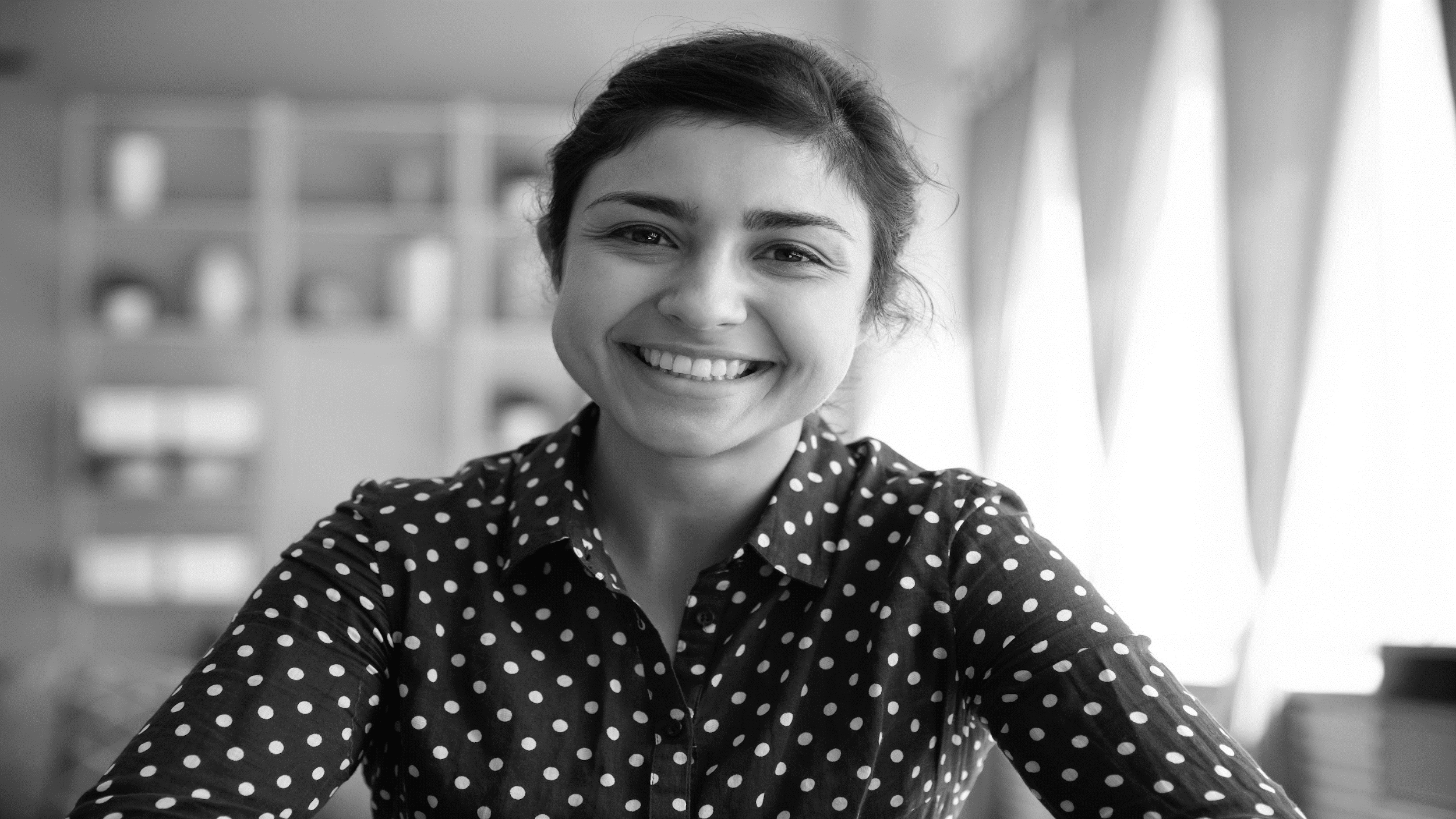 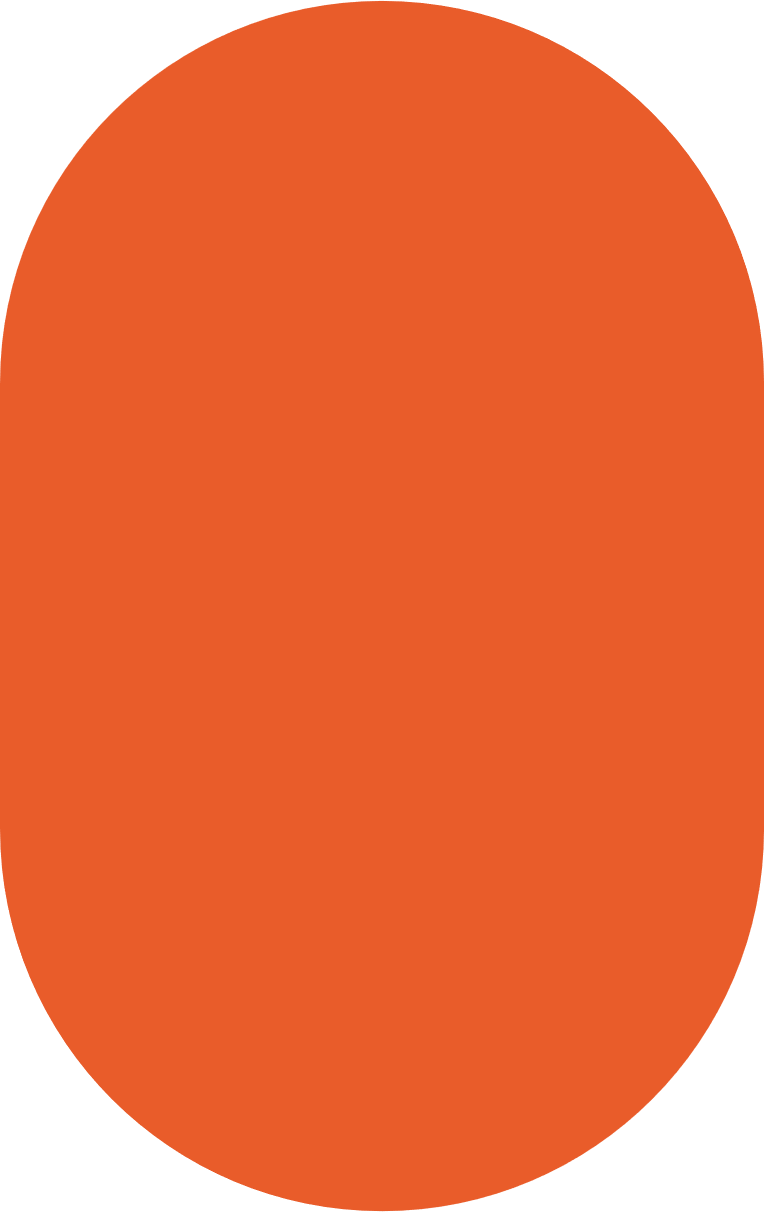 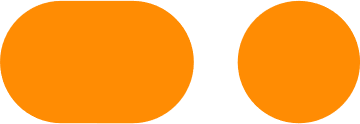 PME
PME (03 a 29 vidas)
Condições de Contratação
Tamanho do grupo: Empresas de 03 a 29 vidas, mínimo de 1 titular
Contratação:
Regra Compulsória: Adesão para 100% de uma ou mais categorias abaixo:
Contrato social   -  Sócios, Administradores e Diretores.
FGTS - Empregados em regime CLT.

Carta de não-adesão: Caso algum sócio ou funcionário não tenha interesse em ser incluído no seguro, deverá encaminhar carta declarando a não adesão e comprovante do plano de saúde vigente, exceto para MEI.
 
Regra Flex: Contratação sem exigência de 100% da empresa, desde que contrate o Saúde + Odonto. Os grupos de cada produto podem ser diferentes. Quem não aderir na implantação poderá ser incluído depois com todas as carências.

Regra CBO: Contratação exclusiva para 100% de uma ou mais categorias¹:
Diretores, Superintendentes, Gerentes, Supervisores e Coordenadores.
¹ A análise das categorias será conforme código principal (família) da Classificação Brasileira de Ocupações (CBO) relacionadas no FGTS.
PME (03 a 29 vidas)
Titular
Administradores, Diretores e Sócios (mínimo de 6 meses de contrato social)
Empregados
Estagiários (sem limite de idade)
Aprendizes (maiores de 14 e menores de 24 anos)
Expatriados e Estrangeiros
Demitidos e Aposentados
Condições de Aceitação
Dependente - Exceto MEI
Cônjuge/Companheiro
Filho(a)/Enteado(a) (Solteiro, Casado ou Divorciado - sem limite de idade)
Genro/Nora (desde que o Filho/Enteado do segurado titular esteja no plano - sem limite de idade)
Neto(a) (sem limite de idade)
Agregados (Pai, Mãe – a partir de 21 vidas, somente por encampação)
Dependente - Exclusivo MEI
Cônjuge/Companheiro(a)
Filho(a)/Enteado(a) (Solteiro - sem limite de idade)
Neto(a) (até 18 anos)
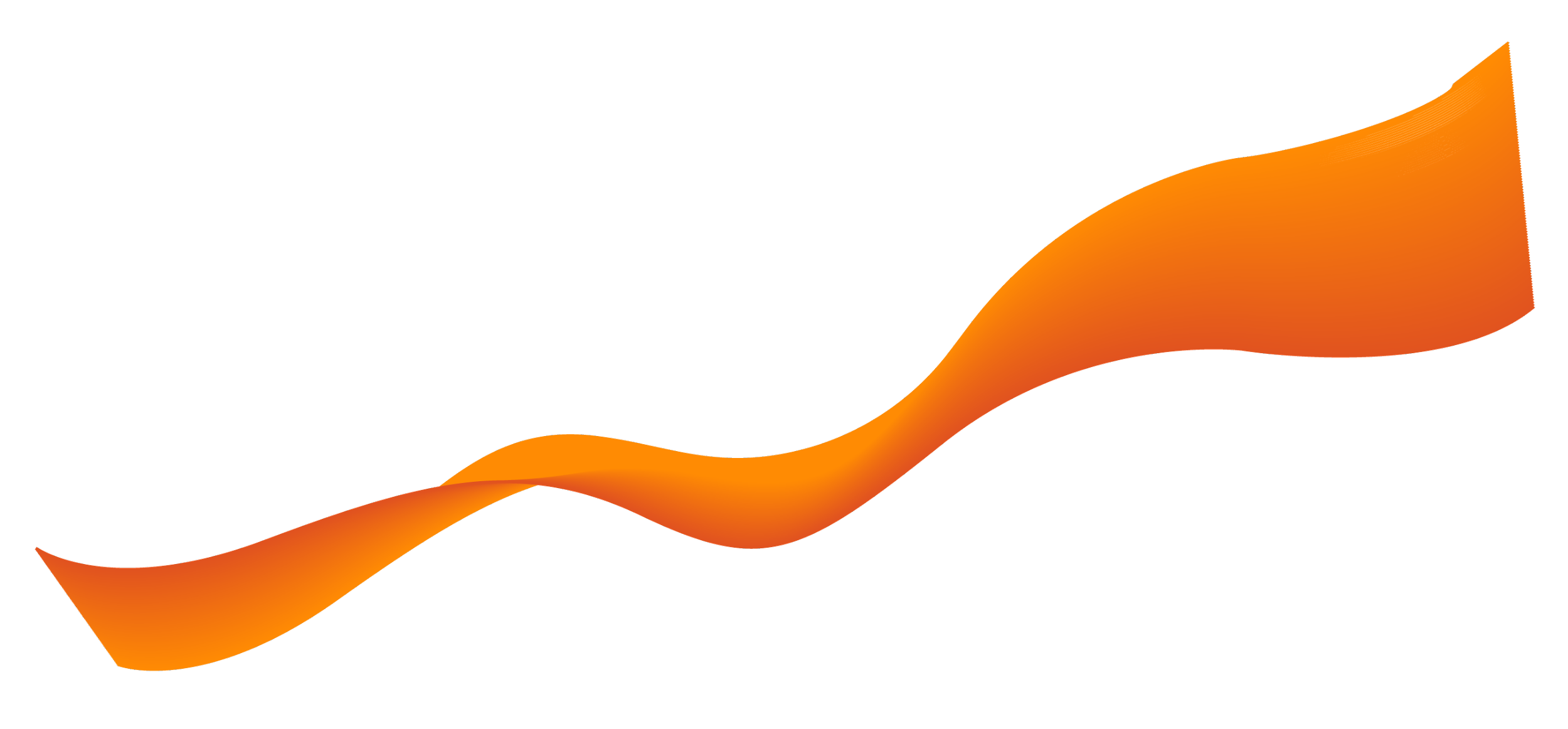 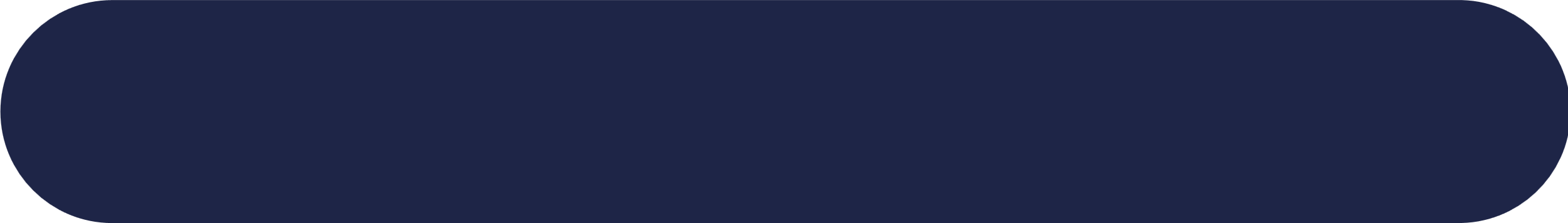 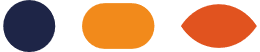 Campanhas Vigentes
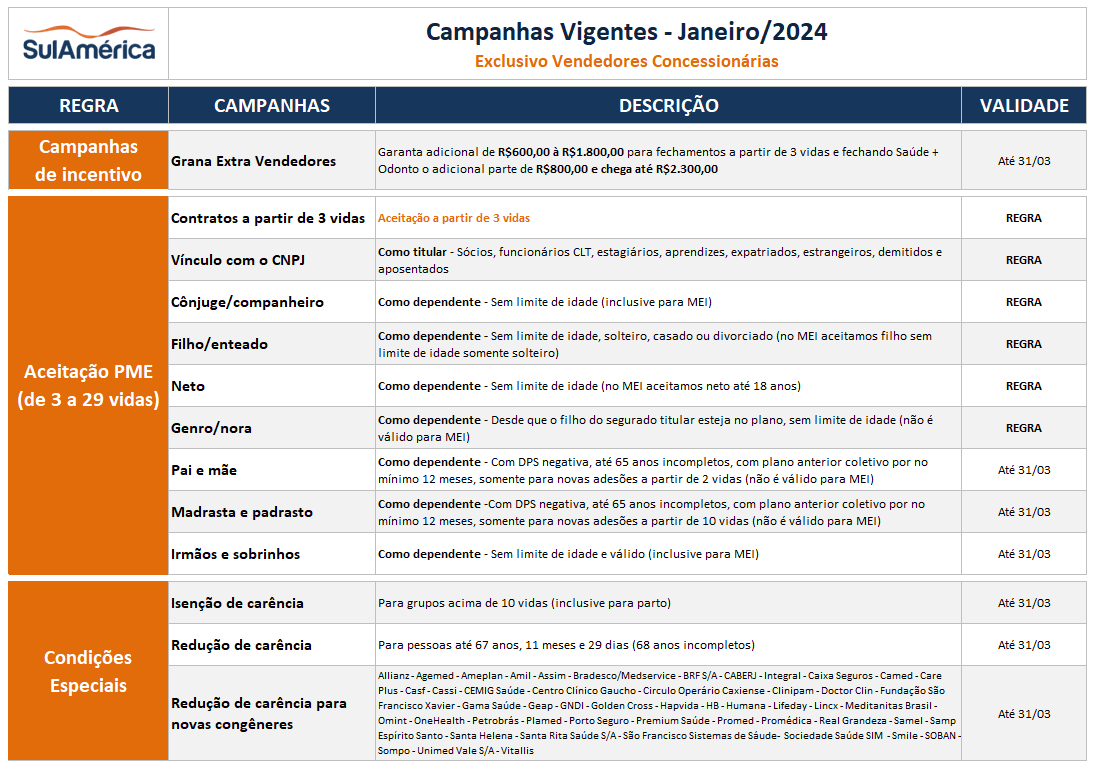 PME (03 a 29 vidas)
Ex-SAS com Seguro Cancelado
Vigência e Reajuste
Não serão aceitas empresas que tenham tido o Seguro Saúde SulAmérica cancelados por fraude.

Nos casos de cancelamento por Sinistralidade, Inadimplência ou Solicitação: A análise de aceitação se dará somente após 6 meses da data de cancelamento do seguro, desde que não apresentem débitos anteriores.


Nota: Não haverá pagamento de agenciamento para empresas canceladas há menos de 1 ano ou para beneficiários oriundos de qualquer carteira.
Vigência da apólice: 24 meses.

Início da vigência: dia subsequente à quitação do primeiro boleto.

Reajuste:
Será aplicado anualmente, em periodicidade não inferior a 12 meses, considerando:

A sinistralidade da carteira das empresas de até 29 vidas e;
A variação dos custos: médicos hospitalares (VCMH), de administração, de comercialização e de outras despesas incidentes sobre a operação do seguro, além de incorporações tecnológicas e coberturas adicionais.
PME (03 a 29 vidas)
Redução de carências: para grupos de 03 a 09 vidas, para segurados com plano anterior em congênere, cuja proposta tenha sido transmitida em até 60 dias do vencimento da última fatura paga.

Isenção total de carências (inclusive parto): para grupos a partir de 10 vidas.

Inclusões ocorridas após 30 dias da data do evento (admissão, casamento, nascimento, adoção) não terão redução/isenção de carência.
Carência
Tabela de Carências
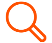 Nota: Consulte seu gestor de vendas sobre promoções vigentes para aceitação de agregados e redução de carência.
Tabela de Congêneres
PME (03 a 29 vidas)
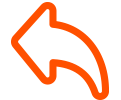 Tabela de Carências
Importante: as reduções de carência serão avaliadas independente do padrão de acomodação do plano anterior (congênere).
PME (03 a 29 vidas)
Cobertura Parcial Temporária - CPT
Suspensão de cobertura:

Máximo de 24 meses, contados a partir da data de vigência do segurado.

Cirurgias
Leitos de alta tecnologia (UTI)
Procedimentos de alta complexidade Relacionados a: Doenças e/ou Lesões preexistentes
Para segurados de planos anteriores SulAmérica:

Individual, Adesão, Empresarial, PME Mais e PME: o período de vigência do segurado no plano anterior será considerado como prazo de CPT cumprido, para efeito de aproveitamento.

Administrado: não haverá aproveitamento de prazo de CPT cumprido.


Caso o proponente tenha interesse, poderá ter auxílio de um médico referenciado da SulAmérica para preenchimento da declaração de saúde.
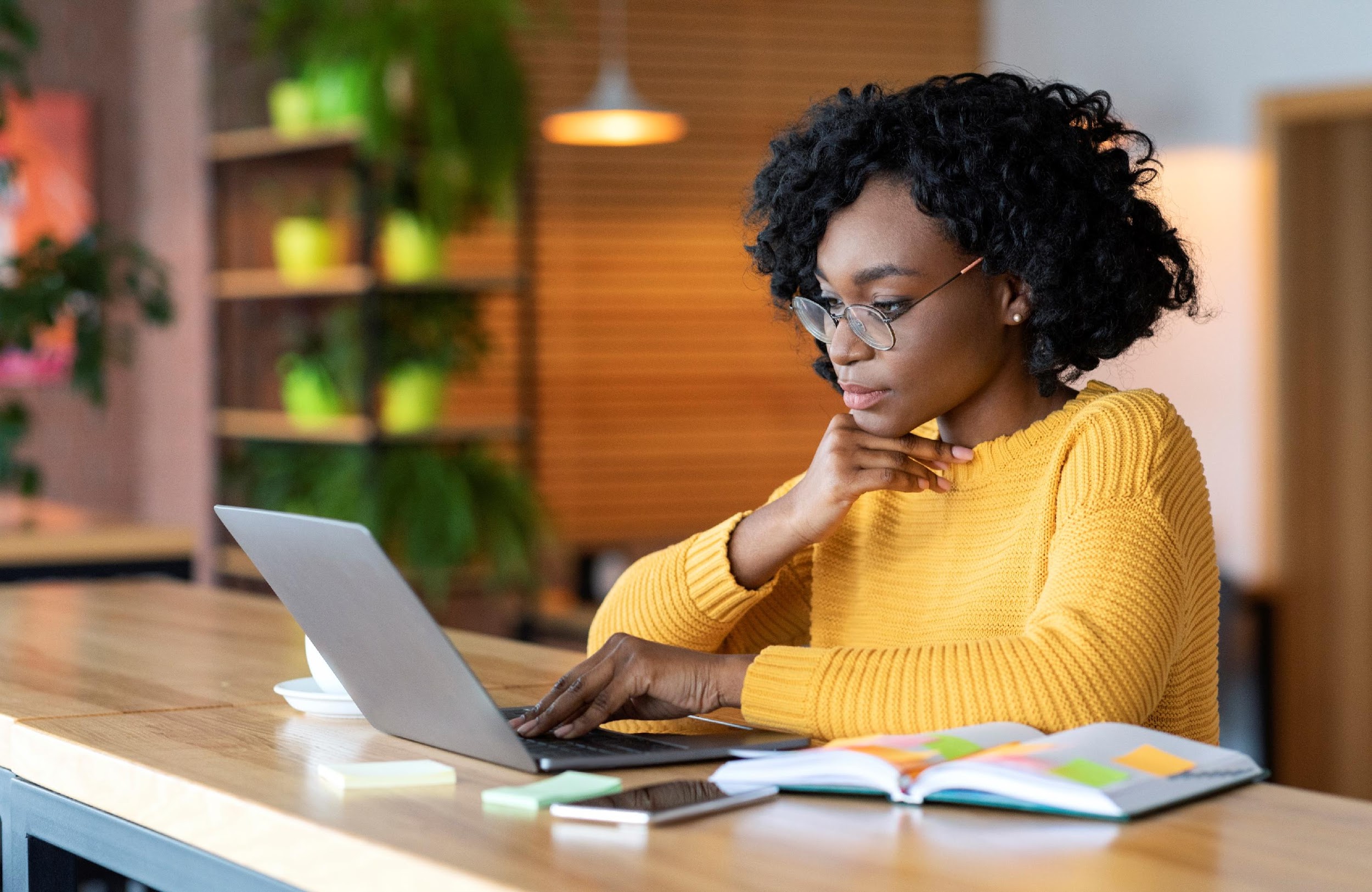 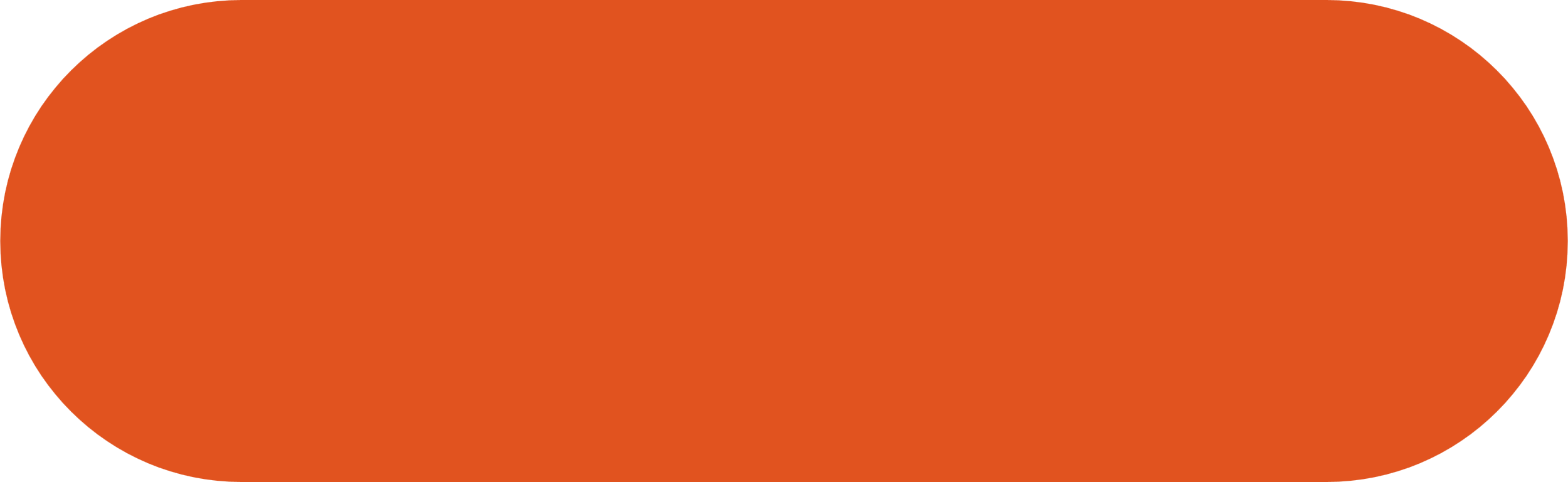 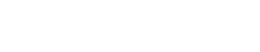 Campanhas
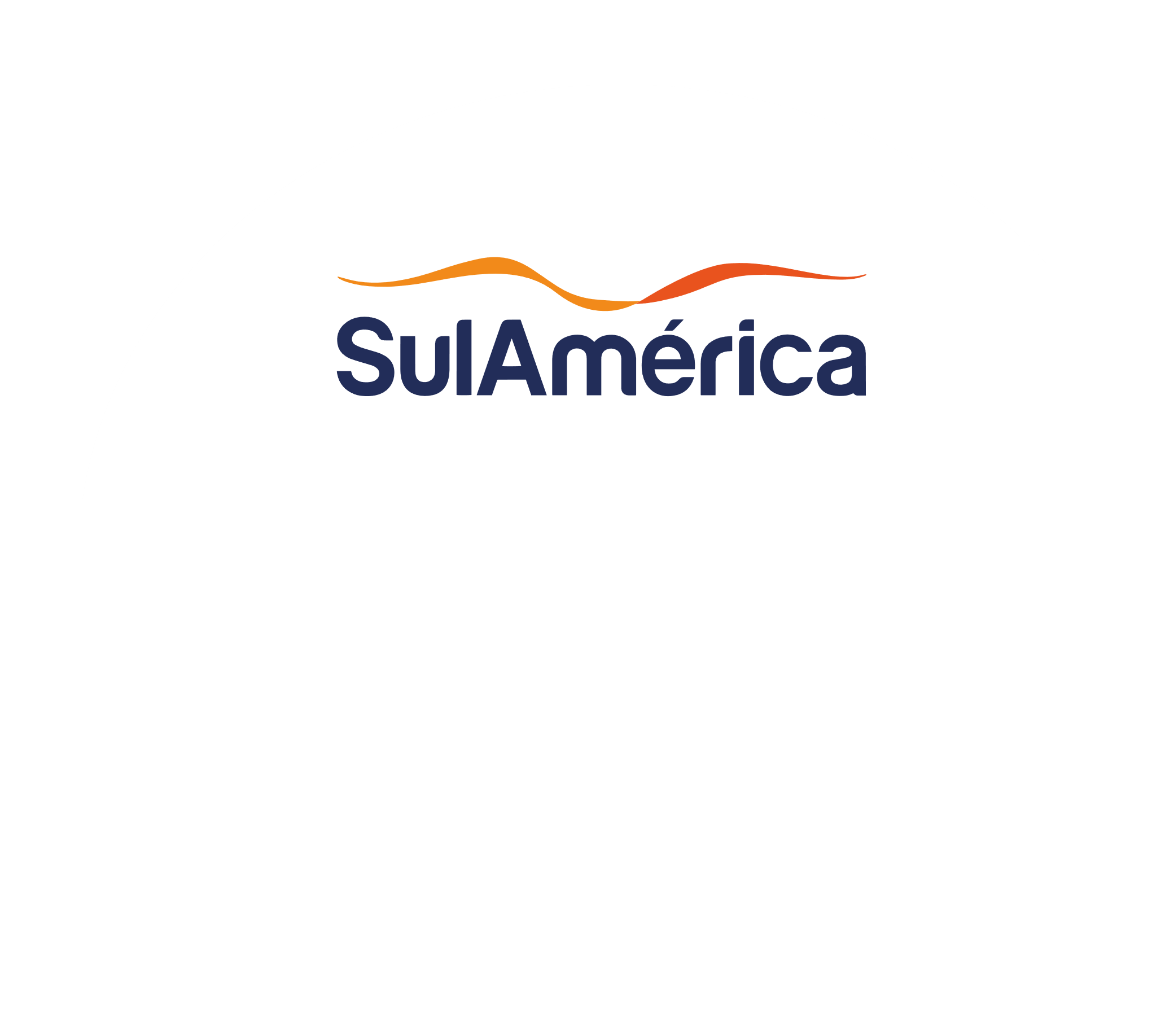 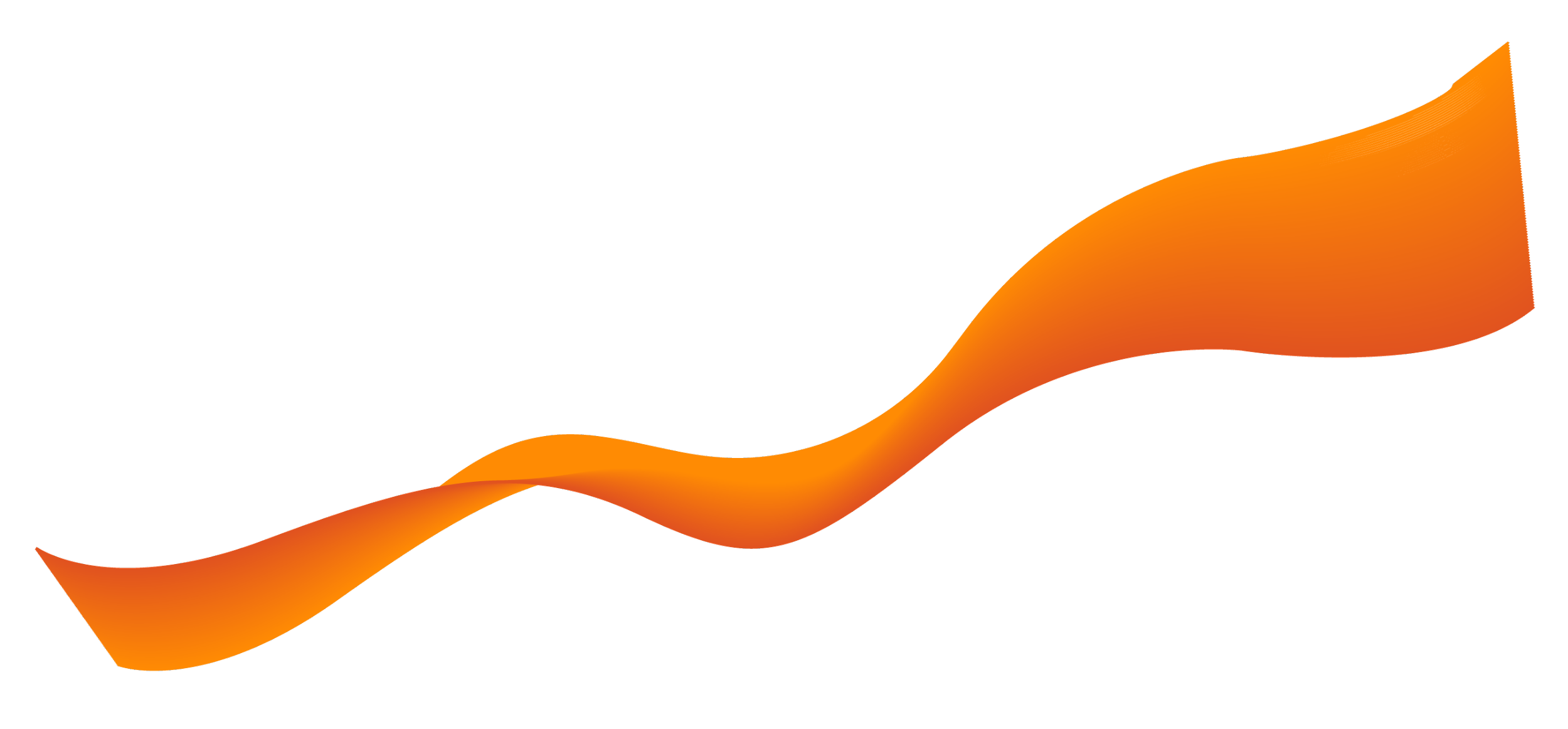 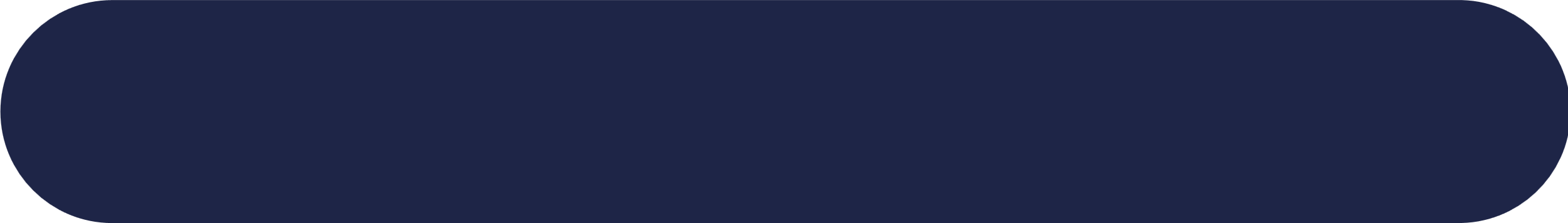 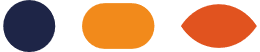 Campanhas Vigentes
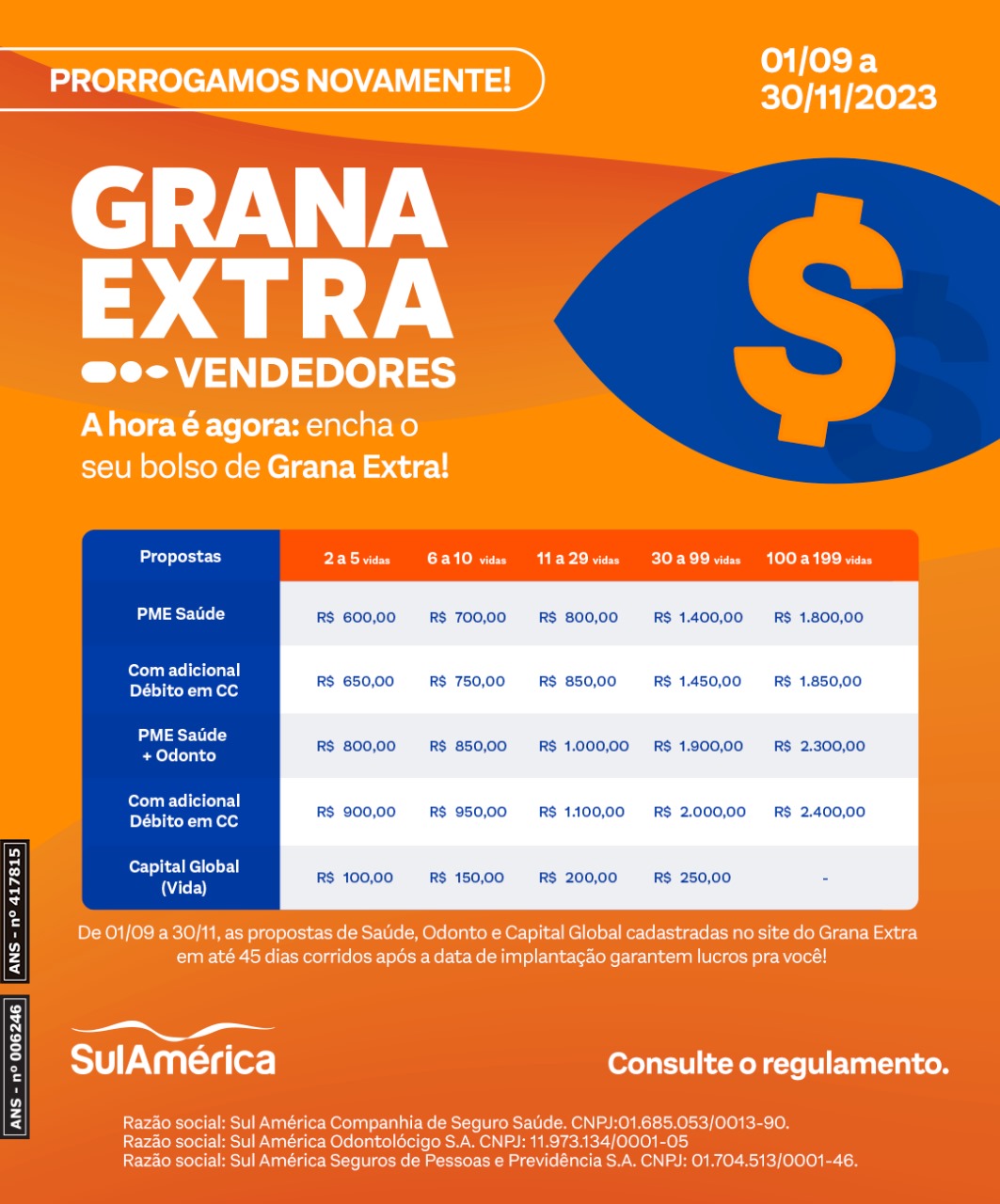 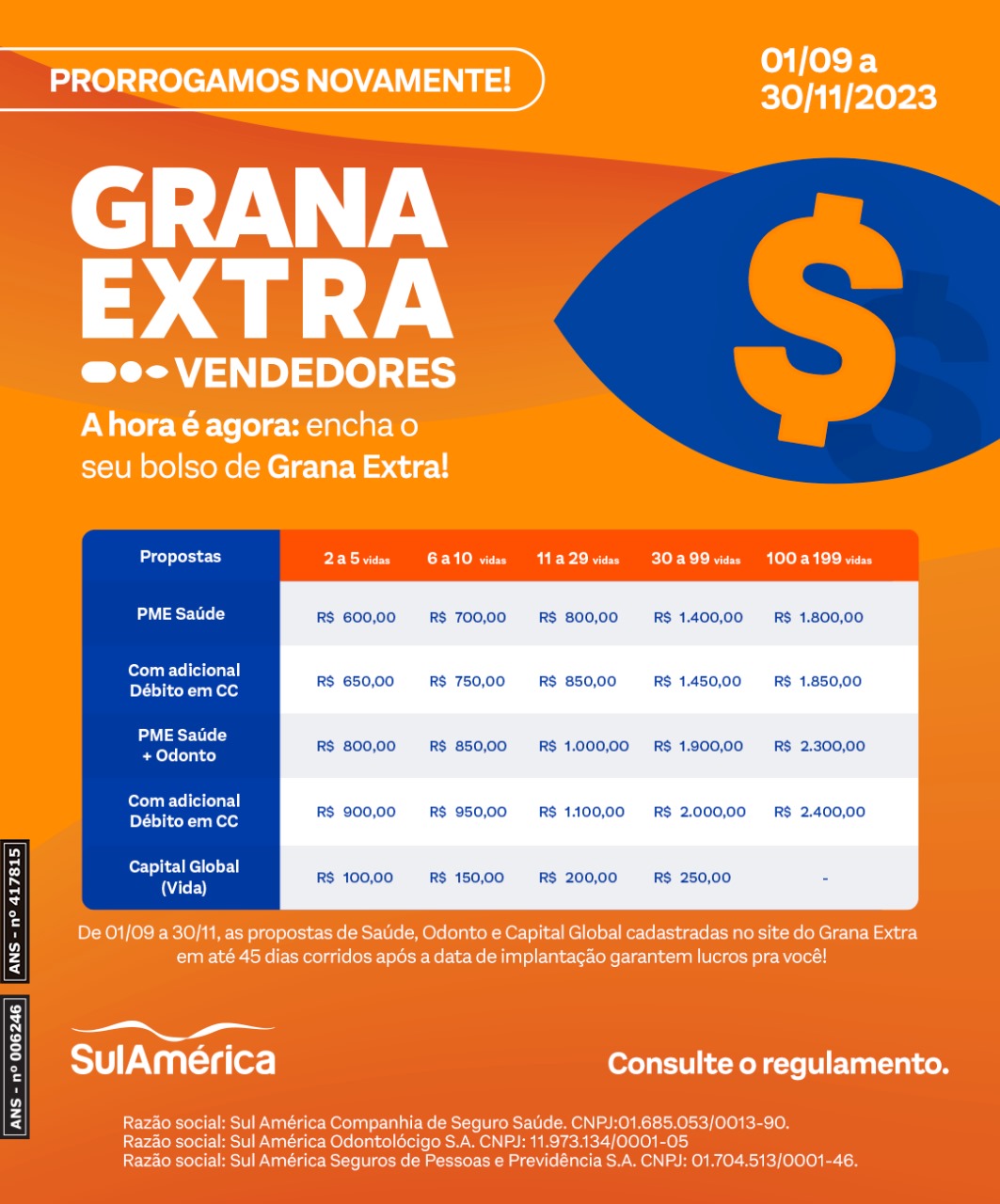 Agora, a partir de 3 vidas!
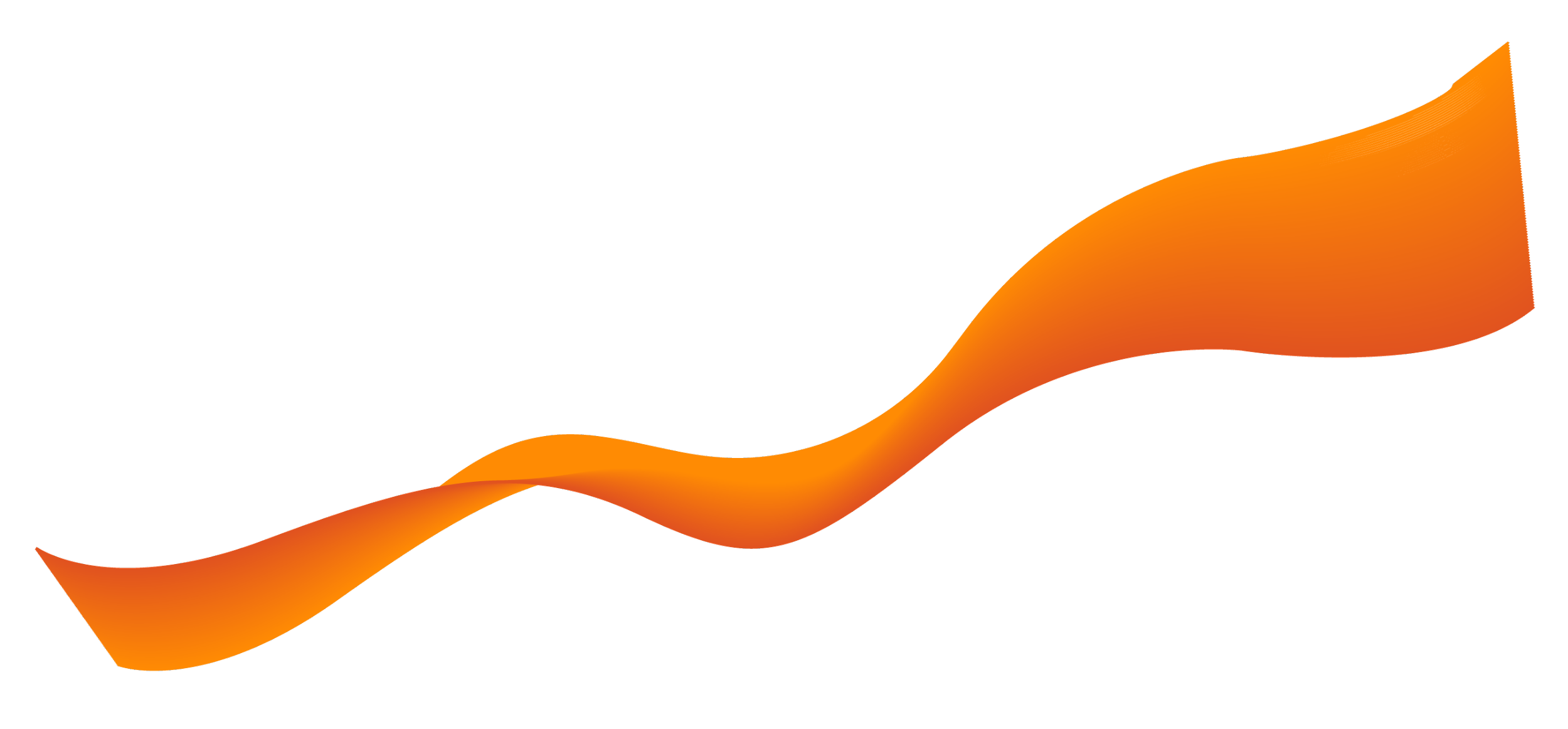 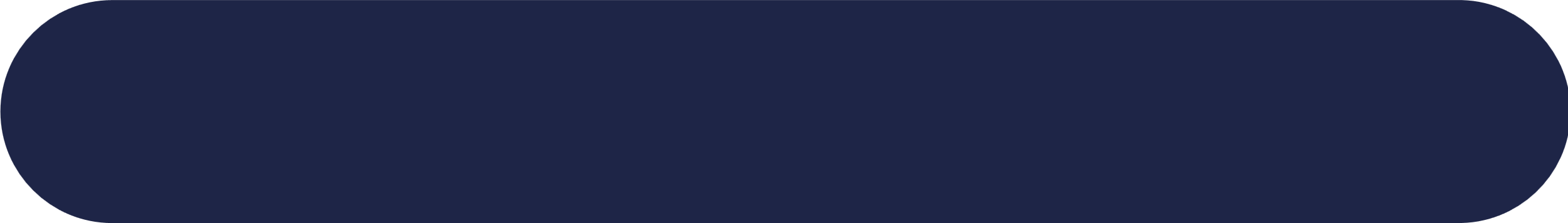 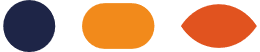 Campanhas Vigentes
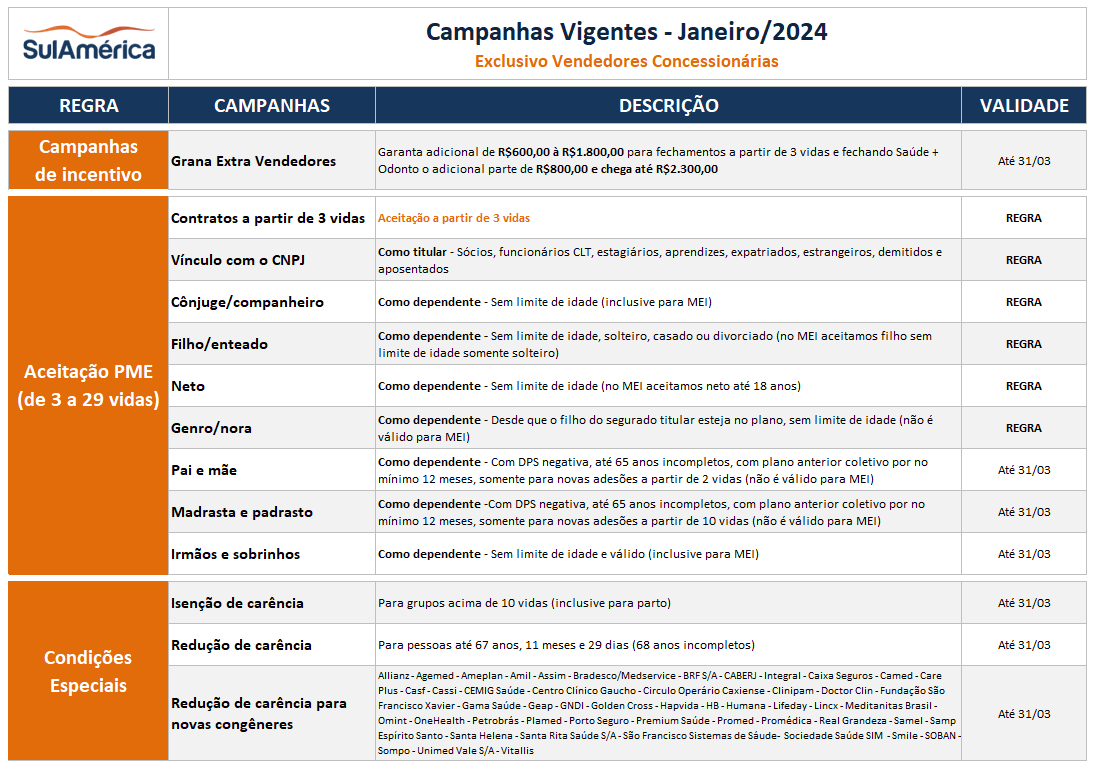 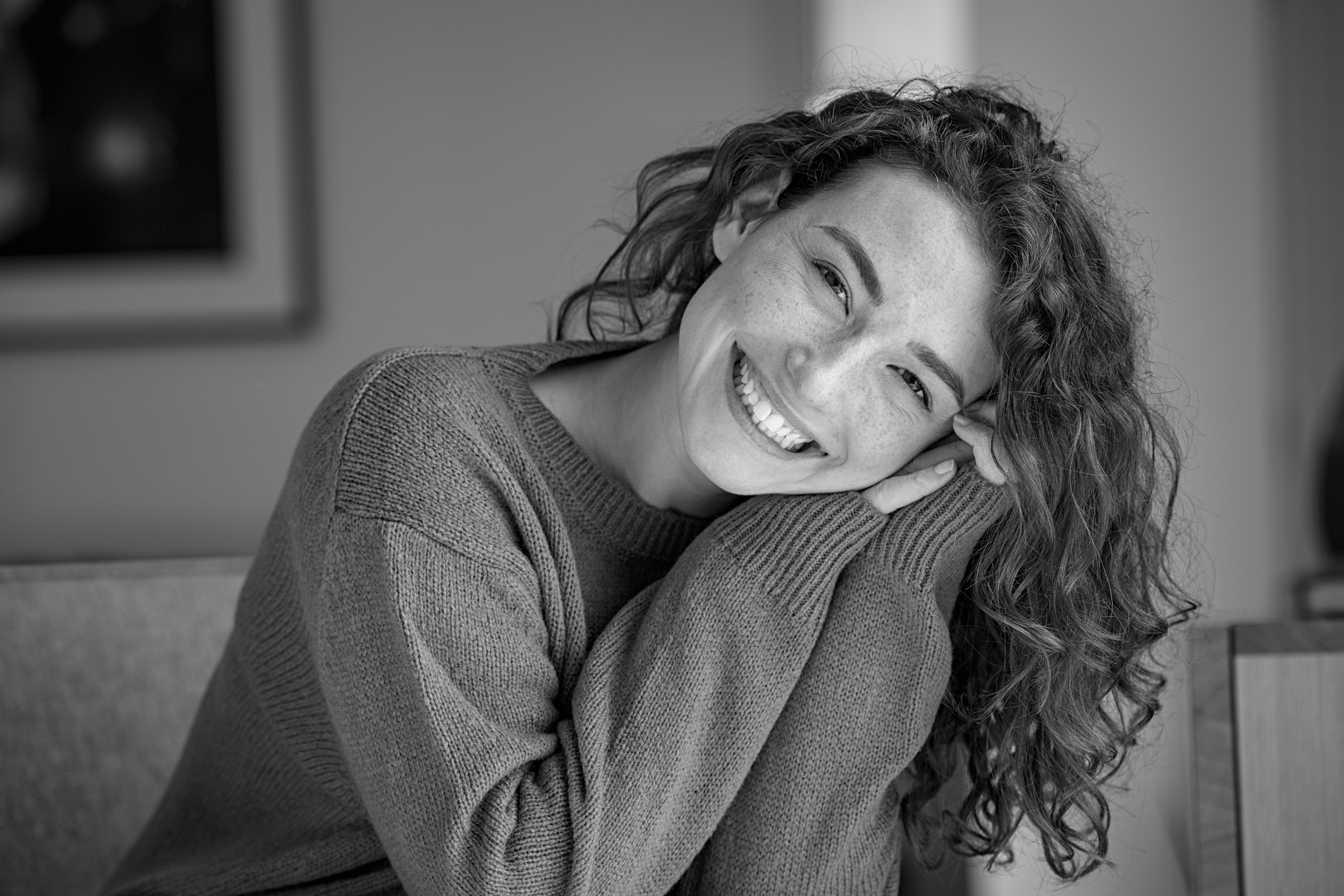 Obrigado!
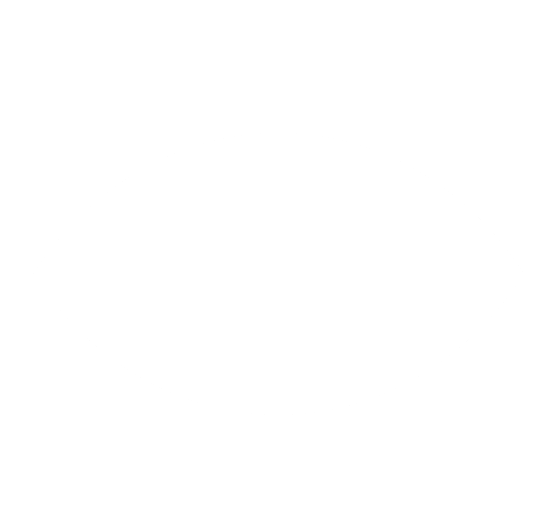